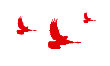 加强国防教育
加强国防教育中小学国防教育主题班会
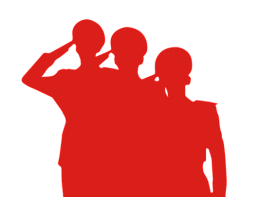 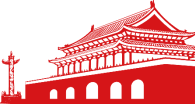 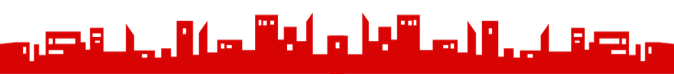 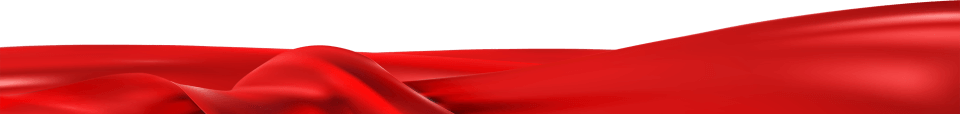 目
录
01
02
03
04
国防的主要涵义
基本的国防情况
现代化国防建设
国防的发展历程
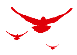 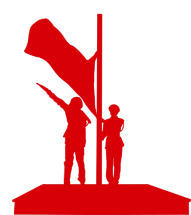 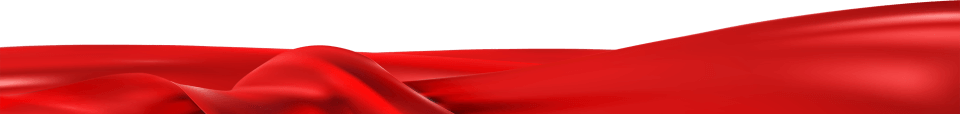 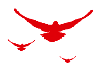 01
国防的主要涵义
strengthening national defense education strengthening national defense education strengthening defense
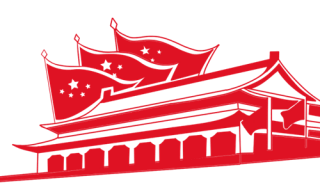 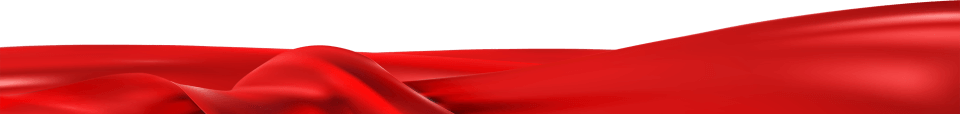 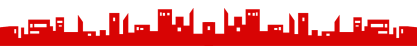 https://www.ypppt.com/
国防，就是国家的防务，是国家为防备和抵抗侵略，制止武装颠覆，保卫国家的主权统一、领土完整和安全所进行的军事活动，以及与军事有关的政治、经济、外交、科技、教育等方面的活动
国家的主权，国家的安全，要始终放在第一位。 ——邓小平
保卫国家主权（是国防最主要的职能）
国家主权是指一个国家独立自主地处理自己对内对外事务的最高权力，享有自主权、平等权和自保权。国家主权高于一切，是一个国家存在的根本标志。
保卫国家领土完整
国家领土是指在一国主权下的区域。包括一国的陆地、水域及其上空和底土。领土和国家一样都是历史的产物。是一个国家和民族赖以生存和繁衍的基本条件。保卫国家领土不受侵犯，必须不断强化国防力量。
同学们，也许有人就会问了：“我们生活在祖国这么强大、和平的时代，还需要学习国防知识吗？”
这个完全有必要！
国家、民族生存与发展的基本条件
建设强大国防的根本动力
建设强大国防的力量源泉
国防强大的基础
国防强大的关键
强大的国防
科学技术
人民群众
经济发展
国家的统一和民族的团结
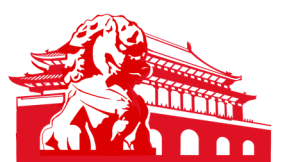 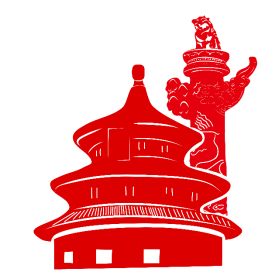 加强学校的国防教育。这不仅有利于国防建设，也有利于增强小学生的爱国主义观念和民族忧患意识。
01
中小学生是祖国的未来，也是国防建设的重要力量。在校园中开展系统的国防教育，加强国防知识的普及、宣传，是国家安全的需要，是培养跨世纪人才的重要途径。
02
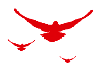 02
基本的国防情况
strengthening national defense education strengthening national defense education strengthening defense
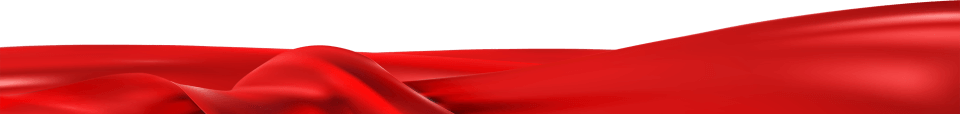 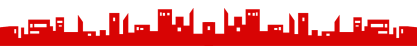 中国目前七大军区
我国国防的军事战略方针是什么？自卫型国防
北京、南京、广州、成都、济南、兰州、沈阳
陆地面积：960万平方千米
边 境 线：22000千米
海洋面积：300万平方千米
海岸线： 18000千米
争议面积150万平方千米
我国周边安全形势？
中俄战略伙伴关系，朝鲜半岛统一与独立
中日历史遗留问题，中美体系对抗
中国与东盟合作关系，中印关系
台湾问题，西藏问题，新疆问题
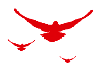 03
现代化国防建设
strengthening national defense education strengthening national defense education strengthening defense
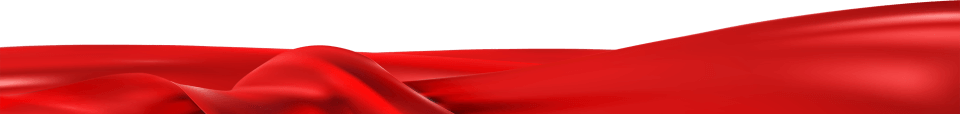 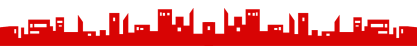 [Speaker Notes: https://www.ypppt.com/]
1949年，人民解放军的第一支海军成立，1950年，海军正式成为人民解放军的一个军种
我国海军由水面舰艇部队、潜艇部队、航空兵、海军陆战队等组成，组建有北海、东海、南海三个舰队。主要任务是独立地或协同陆军、空军防御敌人从海上入侵，保卫领海主权，维护海洋权益。
导弹护卫舰
驱逐舰
中国海军
潜水艇
登陆艇
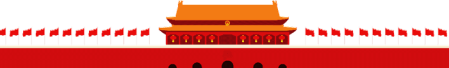 1949年 人民空军正式诞生。
人民空军已经发展成为一支由航空兵、地空导弹兵、高射炮兵、雷达兵、空降兵、电子对抗、气象等多兵种合成的军种。主要任务是担负国土防空，支援陆、海军作战，对敌后方实施空袭，进行空运和航空侦察。
轰炸机
预警机
歼击机
运输机
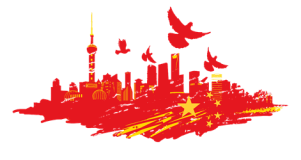 我国陆军编有步兵、炮兵、装甲兵、工程兵、通信兵、防化兵等专业兵种，还编有电子对抗、测绘和航空兵部队。陆军装备：坦克、装甲车辆高射炮、火箭炮、迫击炮。
火箭 布雷车
火箭扫雷车
坦克
坦克抢修车
装甲车
水陆两栖坦克
中国陆军
人民军队的现代化建设，极大地提高了中国的国防总体实力和防卫作战能力，为保卫祖国的领土完整和国家统一铸起了一道坚固的钢铁长城，为改革开放和现代化建设提供了坚强有力的安全保证。
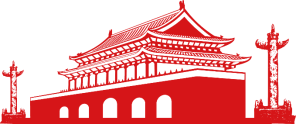 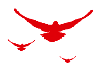 04
国防的发展历程
strengthening national defense education strengthening national defense education strengthening defense
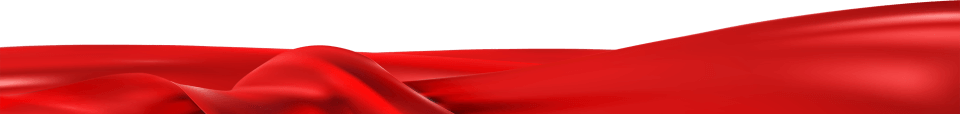 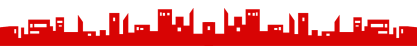 抗美援朝
1950年6月25日，朝鲜内战爆发。美国为了维护其在亚洲的霸权地位，推行侵略政策，立即出兵干涉。美国总统杜鲁门发表声明,宣布派兵入侵朝鲜,并令美国海军第7舰队侵入台湾海峡,侵占中国领土台湾。
原子弹成功爆炸
氢弹成功爆炸
东方红一号卫星发射成功
钱三强 (1913-1992)
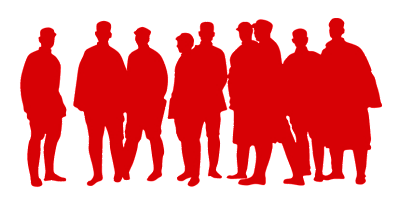 浙江省湖州市人， 核物理学家，中国科学院院士。
为第一颗原子弹和氢弹的研制成功作出重要贡献。
邓稼先 (1924-1986)
安徽省怀宁县人， 核物理学家，中国科学院院士
领导完成原子弹的理论方案；原子弹试验成功后立即组织力量，探索氢弹设计原理，选定技术途径
王淦昌 、彭桓武 、程开甲 、朱光亚 、于敏 ………
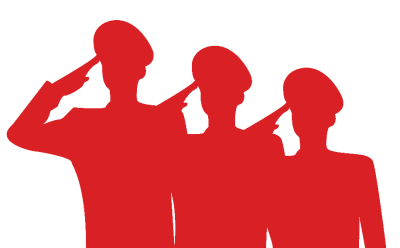 赵九章 (1907-1968)
浙江省吴兴县人， 地球物理学家，中国科学院院士。
 中国人造卫星事业的倡导者和奠基人之一
屠守锷 (1917-2012 )
浙江省湖州市人，中国科学院院士，国际宇航科学院院士。 中国导弹与航天事业开创人之一
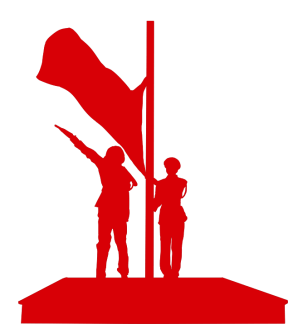 21世纪国防-飞机 、导弹、核潜艇、航天等
对地导弹
中国洲际战略导弹
轰炸机
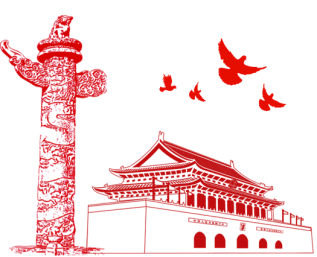 同学们，我们是幸福的一代，也是责任重大的一代祖国未来的守卫者。我们的今天决定着中华民族明日的复兴。让我们从小事做起，热爱学习、强健体魄，树爱国之心，立报国之志。时刻准备着，为我们伟大祖国的和平与发展贡献自己的力量！
更多精品PPT资源尽在—优品PPT！
www.ypppt.com
PPT模板下载：www.ypppt.com/moban/         节日PPT模板：www.ypppt.com/jieri/
PPT背景图片：www.ypppt.com/beijing/          PPT图表下载：www.ypppt.com/tubiao/
PPT素材下载： www.ypppt.com/sucai/            PPT教程下载：www.ypppt.com/jiaocheng/
字体下载：www.ypppt.com/ziti/                       绘本故事PPT：www.ypppt.com/gushi/
PPT课件：www.ypppt.com/kejian/
[Speaker Notes: 模板来自于 优品PPT https://www.ypppt.com/]